nCH2=CH(CH3) → [-CH2-CH(CH3)-]n
Поліпропілен    ( РР)
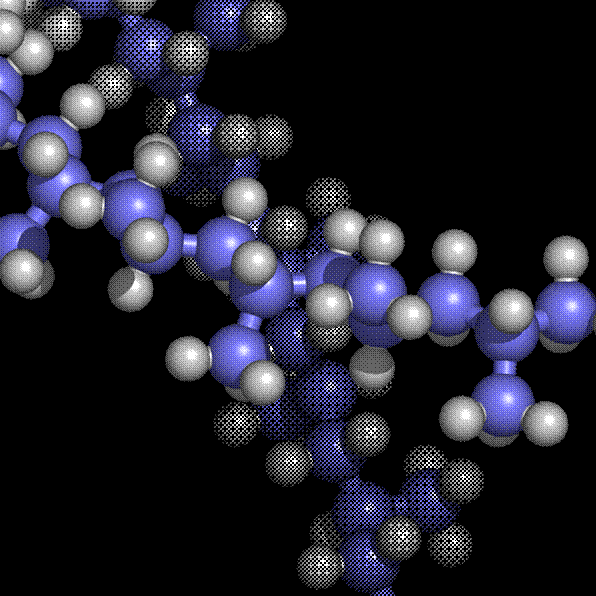 Поліпропілен — синтетичний полімер, продукт полімеризації пропілену [—СН2—СН(СН3)—]n.
ФІЗИЧНІ  ВЛАСТИВОСТІ ПОЛІПРОПІЛЕНУ      (ТЕРМОПЛАСТИЧНИЙ Безбарвна речовина; густина (при температурі 20 °С) 920—930 кг/м3, tпл 172 °С.висока ударна  міцність , стійкий  до багаторазових згинань, зносостійкий, низька паро- й газопроникність, висока діелектричність. Поліпропілен не розчиняється в органічних розчинниках, стійкий до дії киплячої води і лугів; руйнується під дією  нітратної  та сульфатної  кислот, хромової суміші; відзначається низькою термо- і світлостійкістю.
ЗАСТОСУВАННЯ  ПОЛІПРОПІЛЕНУ
Поліпропілен
Труби з поліпропілену
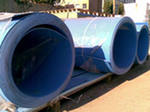 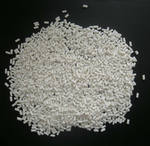 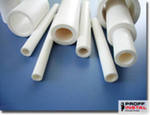 ЗАСТОСУВАННЯ  ПОЛІПРОПІЛЕНУ
Пакети з поліпропілена
Поліпропіленові басейни
ЗАСТОСУВАННЯ  ПОЛІПРОПІЛЕНУ
Поліпропіленові нитки
Скотч
ЗАСТОСУВАННЯ  ПОЛІПРОПІЛЕНУ
Пропіленові мішки
Дюбеля
ЗАСТОСУВАННЯ  ПОЛІПРОПІЛЕНУ
Господарські товари
Поліпропіленові конденсатори
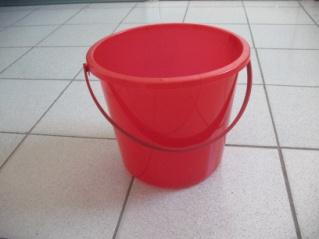 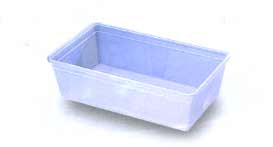 ЗАСТОСУВАННЯ  ПОЛІПРОПІЛЕНУ
Термобілизна
Бутилочки для новонароджених
ЗАСТОСУВАННЯ  ПОЛІПРОПІЛЕНУ
Рукавиці
Папки